Seismic slip on clay nano-foliation
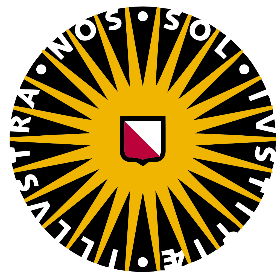 STEFANO ARETUSINI

EGU 
Vienna, 26th April 2017

OLIVER PLÜMPER
ELENA SPAGNUOLO
GIULIO DI TORO
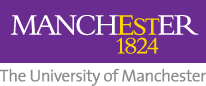 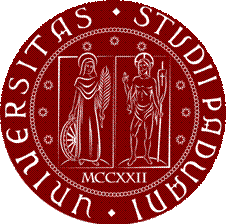 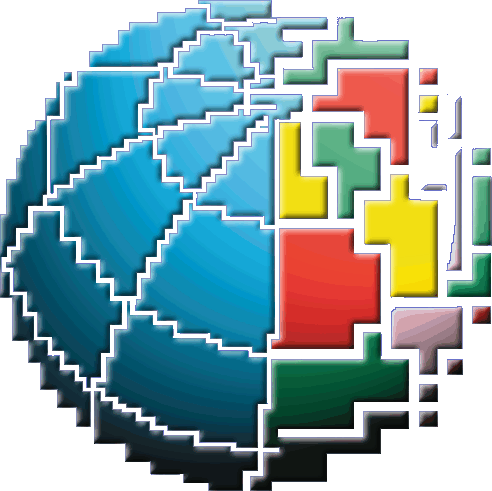 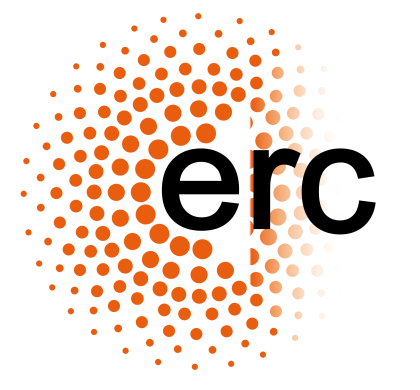 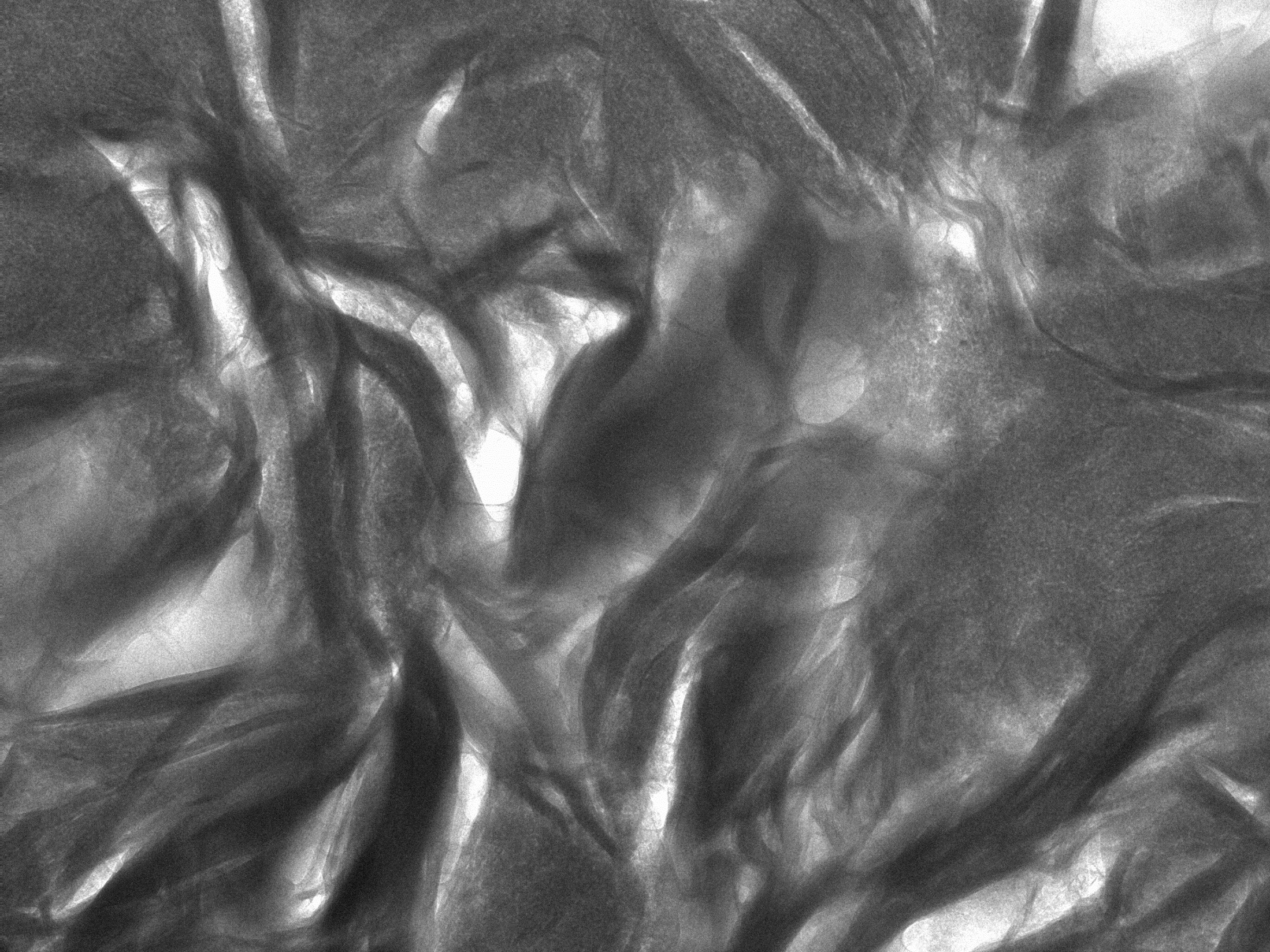 Foliations can develop in 2.5 seconds!
BEFORE…
500 nm
Fantastic clays and where to find them
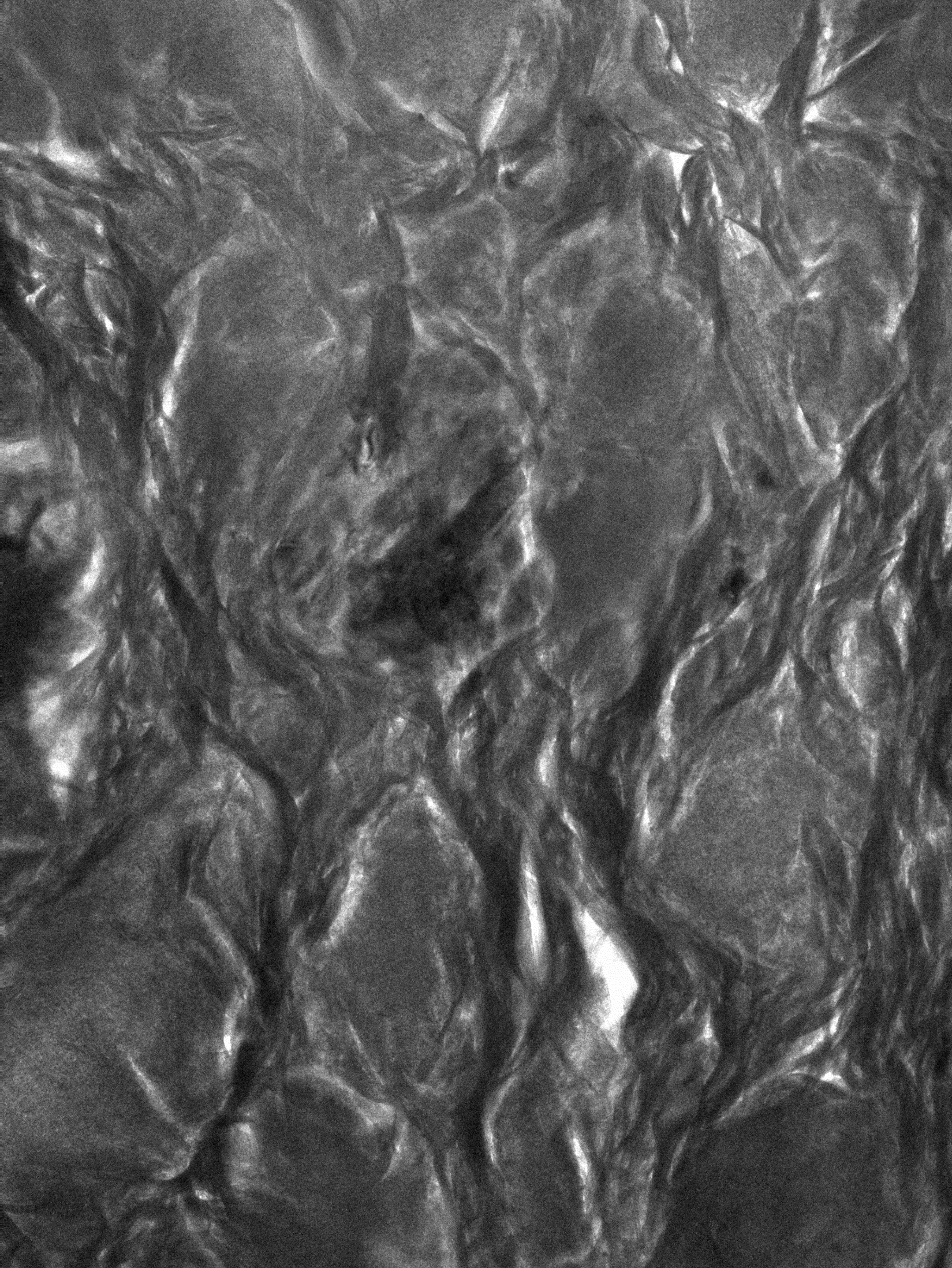 Foliations can develop in 2.5 seconds!
…AFTER
500 nm
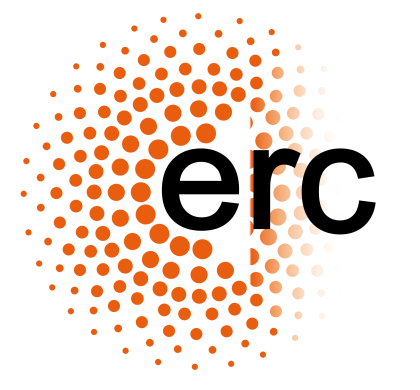 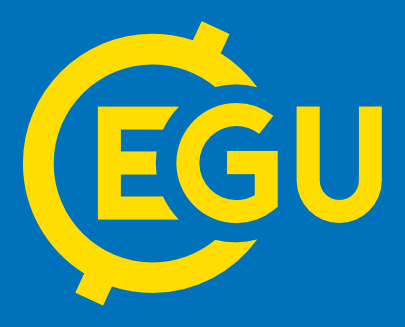 SEISMIC SLIP ON CLAY NANO-FOLIATION
S. Aretusini, O. Plümper, E. Spagnuolo and G. Di Toro
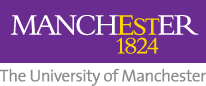 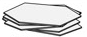 This little, disordered clay will bring you back here
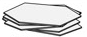 Seismic slip…
During 2011 Tohoku-Oki megathrust earthquake, seismic rupture propagated up to the trench, resulting in huge displacements up to 30 m at slip rates V=1 ms-1, determining the seafloor rebound and the subsequent tsunami that stroke Honshu eastern coast.
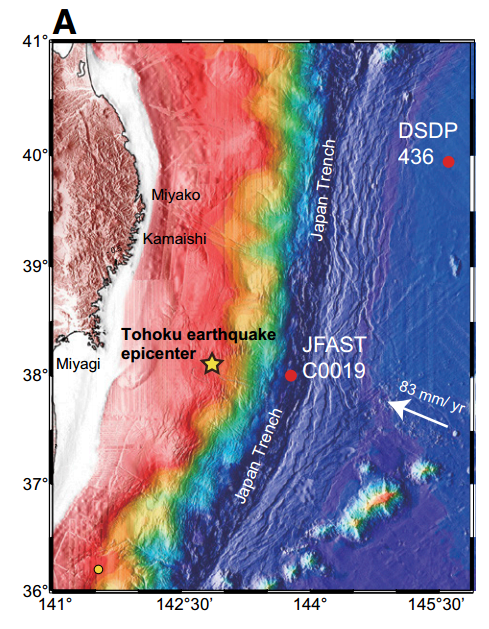 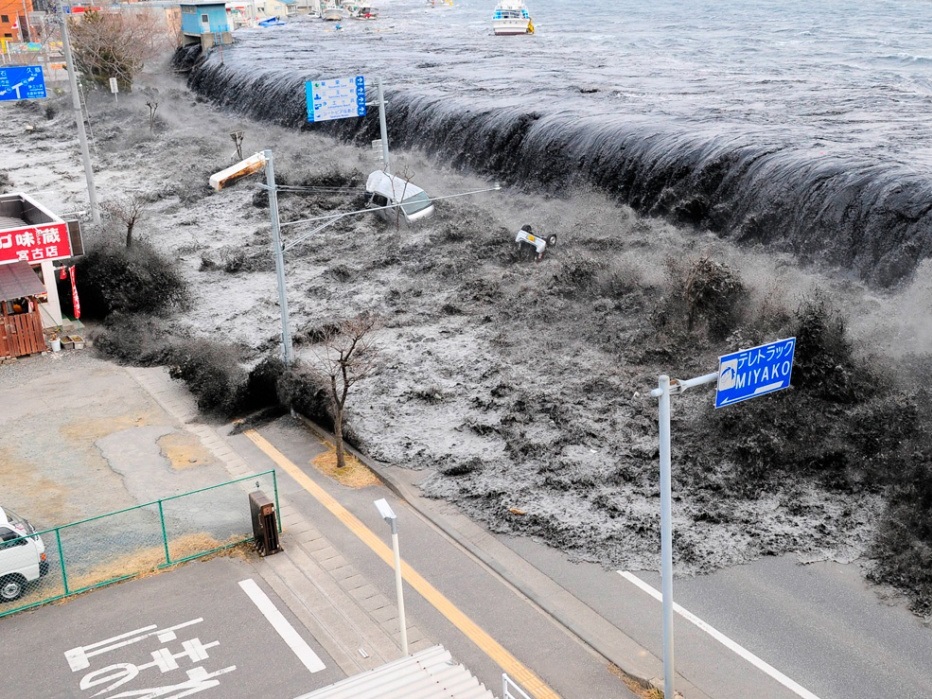 [Speaker Notes: An example of seismic slip event: megathrust eqk]
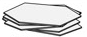 …in clay-rich fault core
Japan trench FAST drilling mission
In the area of maximum coseismic slip
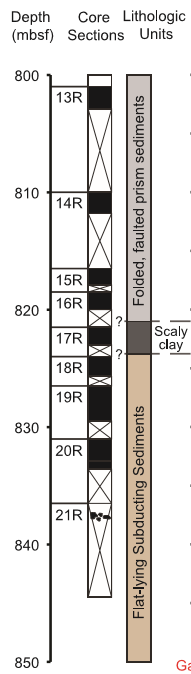 limestone
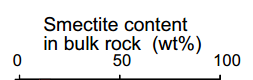 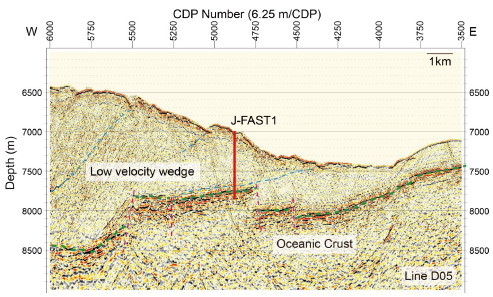 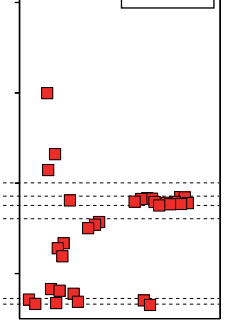 limestone
56 wt% smectite clay!
Kameda et al., 2015
Chester et al., 2013; Ujiie et al., 2013; etc.
In 2012, JFAST expedition  drilled through 850 m of the upper and lower plate sediments until reaching the megathrust fault: ca. 5 m of scaly clays with > 50 wt.% smectite clay mineral. Drilling stopped on chert-rich rocks (lower plate).
Chester et al 2013
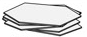 …in clay-rich fault core
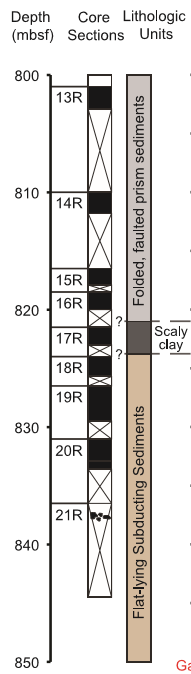 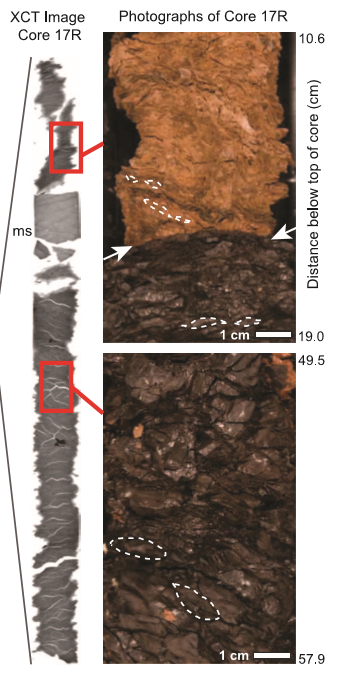 Japan trench FAST drilling mission
In the area of maximum coseismic slip
limestone
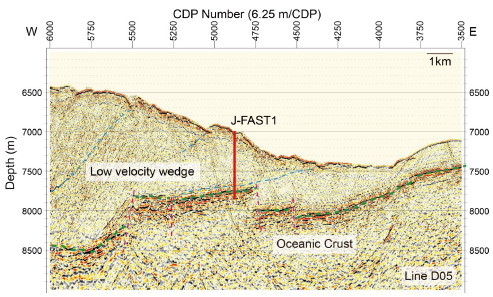 limestone
Chester et al., 2013
Chester et al., 2013; Ujiie et al., 2013; etc.
During JFAST, the cm-scale scaly fabric of the fault core rocks was sampled and analysed.
Chester et al 2013
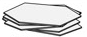 …in clay-rich fault core
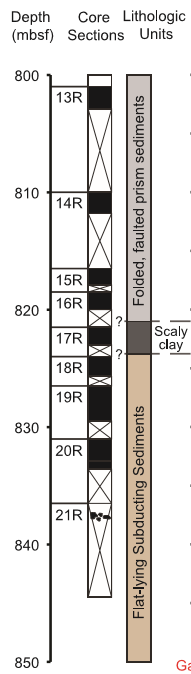 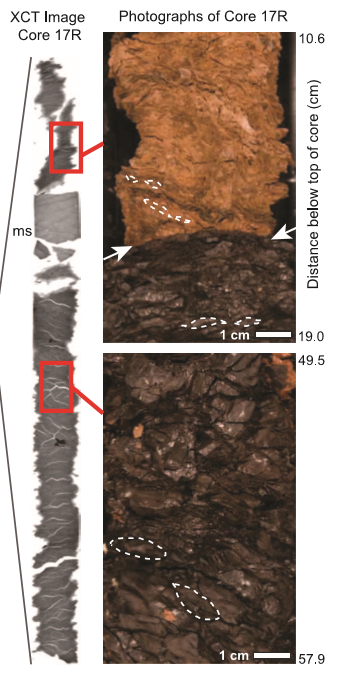 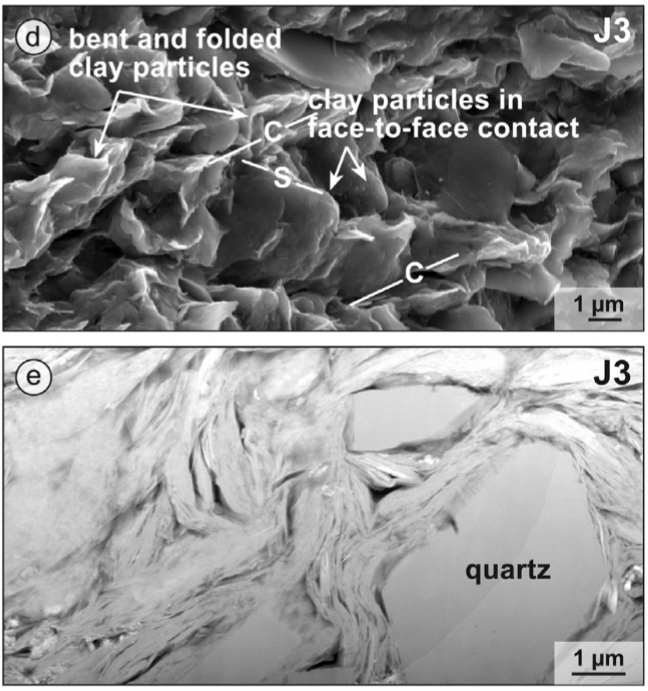 limestone
Chester et al., 2013
Janssen et al., 2015
The scaly fabric of the fault core rocks as appears at the micrometer scale.
Smectite clay particles are oriented in S-C patterns and wrap quartz grains.
Chester et al 2013
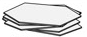 Smectite friction depends on interlayer hydration
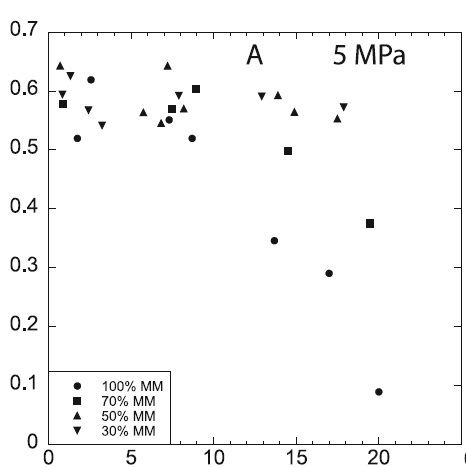 Smectite is a TOT phyllosilicate with hydrated cations in the lattice (interlayer) because of the partial negative charge of the TOT layers.
Smectite friction was studied mainly at subseismic slip rates (V<10-3 ms-1): experiments showed low friction coefficient (µ=0.1) in saturation conditions and increase of friction coefficient with decreasing water content.
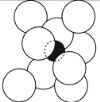 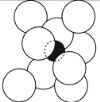 µ
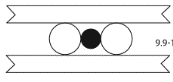 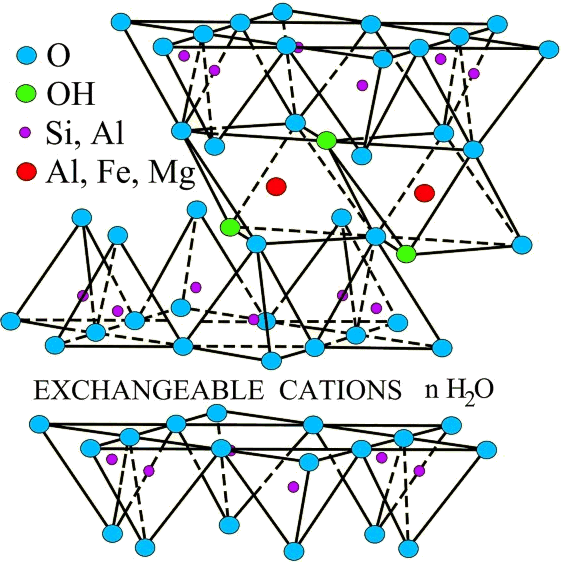 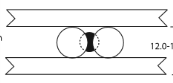 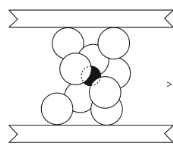 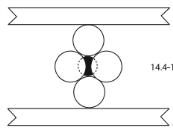 wt.% H2O
Ikari et al., 2007; Moore et al., 2008
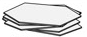 What happens at seismic slip rates and why?
At seismic slip rates (>10-4 ms-1) friction coefficient of wet smectite is even lower. However, we don’t know the controlling deformation processes, yet.
Seismic V
Subseismic V
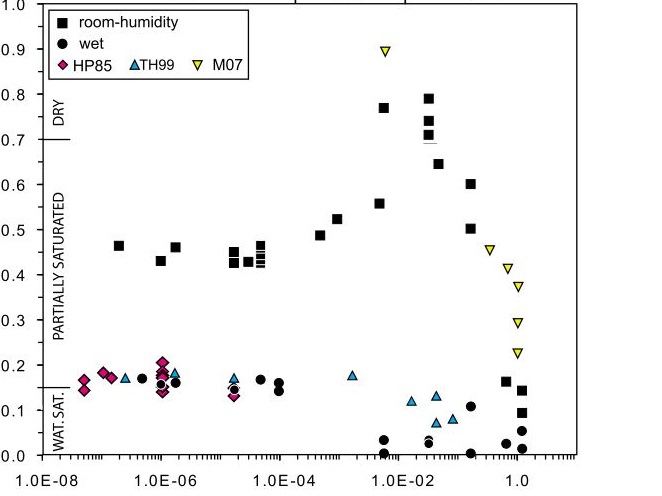 See also:
Faulkner et al., 2011
Ujiie et al., 2013
French et al., 2014
Sawai et al., 2014
Bullock et al., 2015
Remitti et al., 2015
?
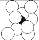 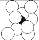 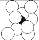 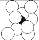 Apparent friction µ
EVEN WEAKER
why?
WEAK
But none of them investigated the deformation processes at the nano-scale.
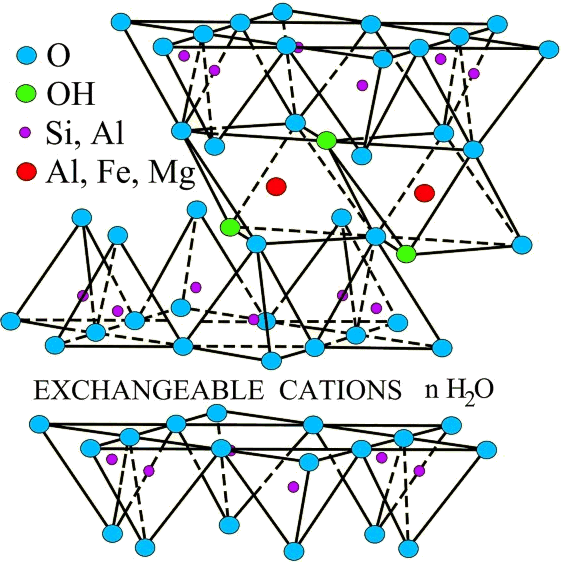 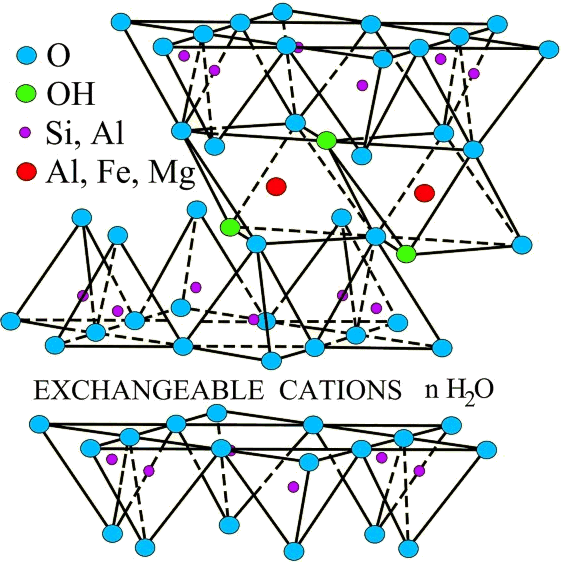 Velocity (m/s)
Ferri et al 2011
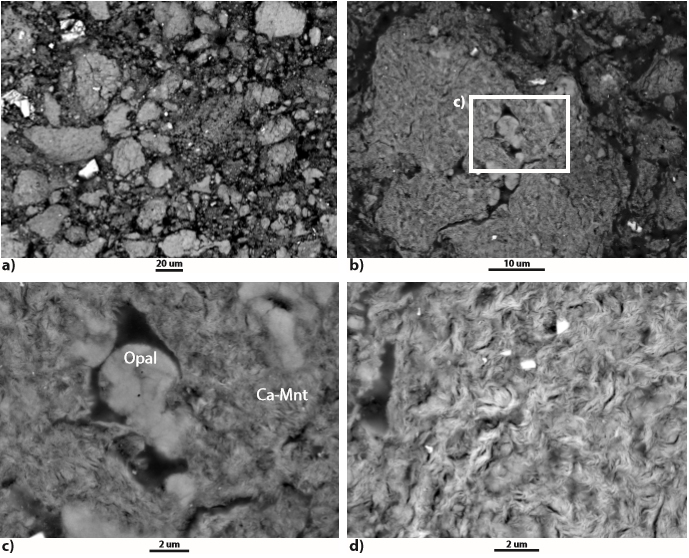 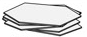 We tested a megathrust fault core analogue material with 70 wt.% smectite (Ca-Montmorillonite) and 30 wt.% opal-CT (STx-1b source clay).
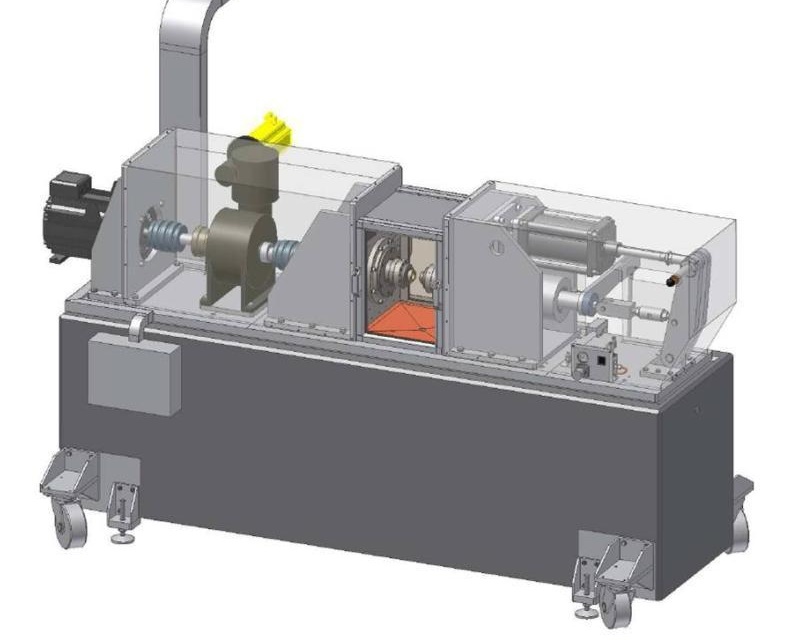 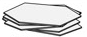 Rotary-Shear Experiments
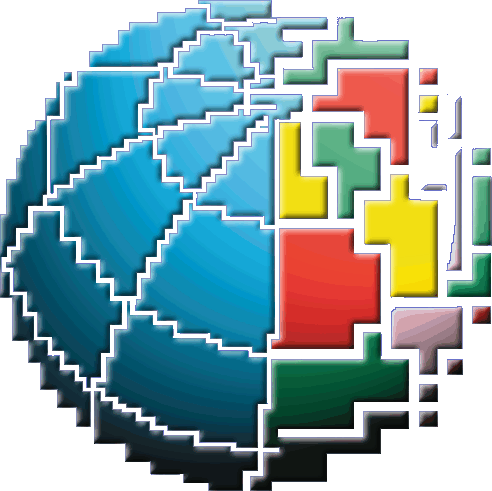 SHIVA (Rome, INGV)
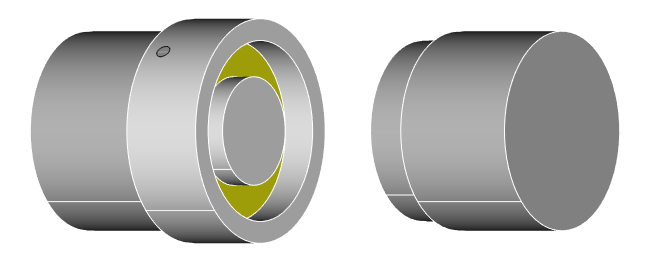 To achieve seismic slip rates, we used SHIVA, a rotary shear machine (INGV, Rome). It can apply slip rates up to 10 ms-1.
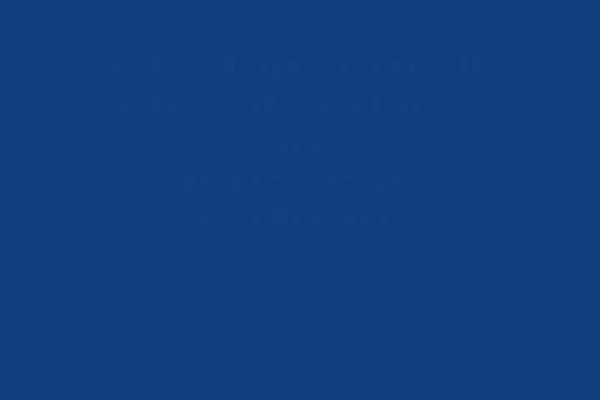 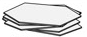 At seismic slip rates, rocks typically heat up by frictional heating until they melt. What happens to wet clays?
Sample holder and FE thermal model
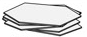 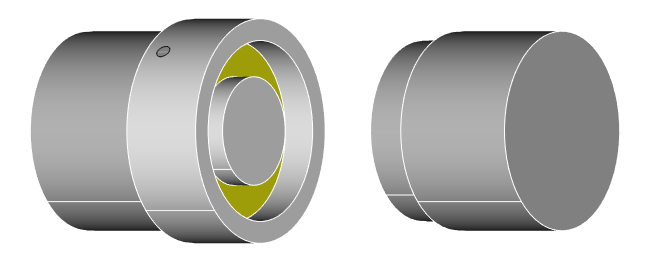 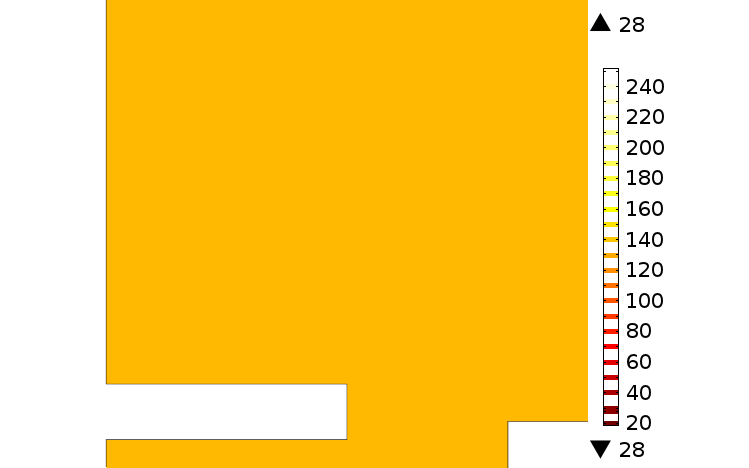 Gouge
50 mm
Thermocouple
The clay gouge (yellow) is confined by teflon inside the sample holder. Temperature increase by frictional heating is measured with a thermocouple and used to calibrate a FEM numerical model (Comsol Multiphysics).
[Speaker Notes: New sample holder with SHIVA: reproduces the ROSA’s one]
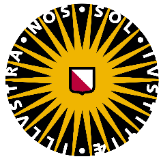 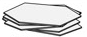 Focused Ion Beam SEM
Oliver Plümper
FEI Helios FIB-SEM-TSEM
1) DIG
2) PICK
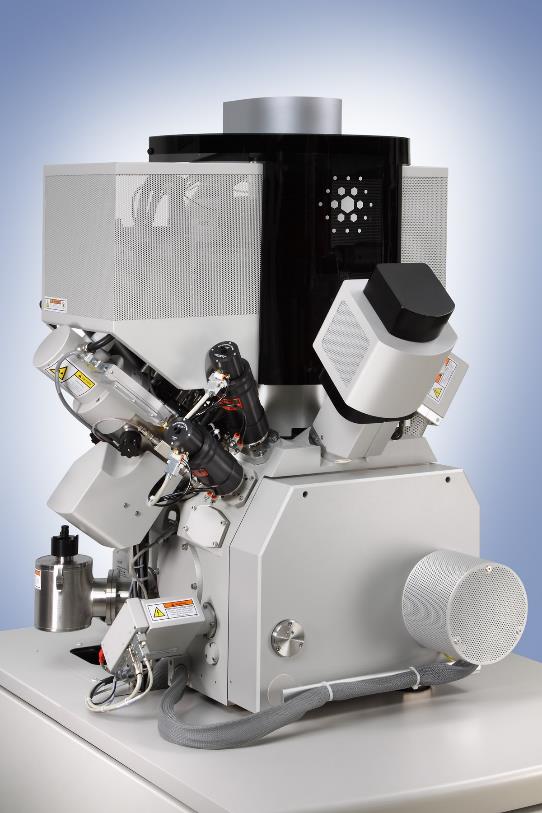 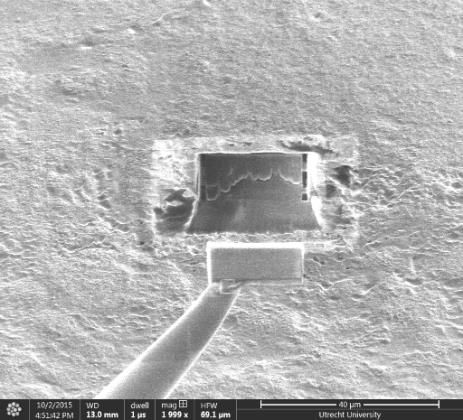 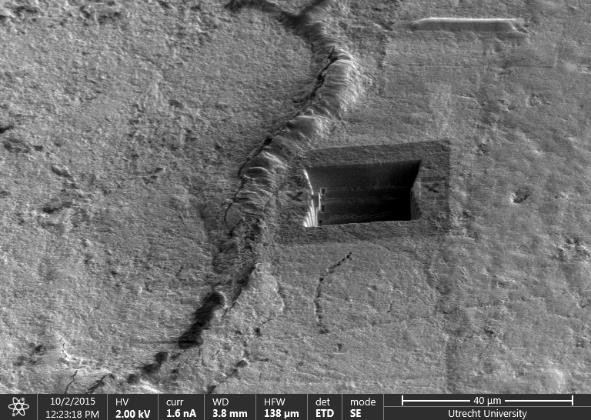 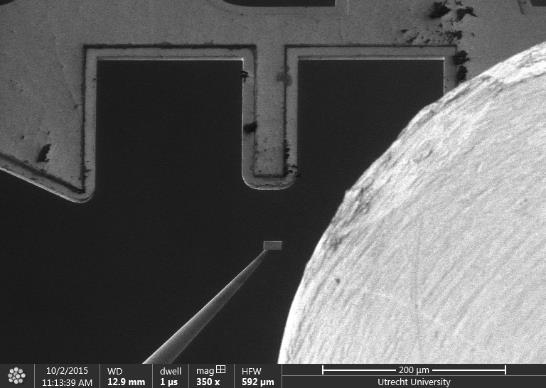 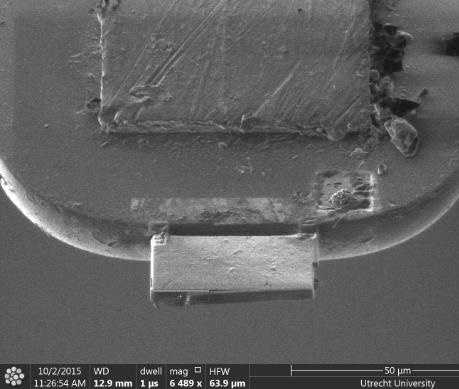 3) DOCK
3) STICK & THIN
We prepared samples for Transmission Electron Microscope using a Focused Ion Beam Scanning Electron Microscope (Utrecht University).
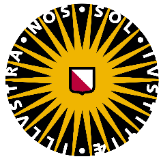 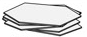 Transmission Electron Microscopy
Oliver Plümper
High Angle 
Annular Dark Field
Bright Field
FEI Talos TEM
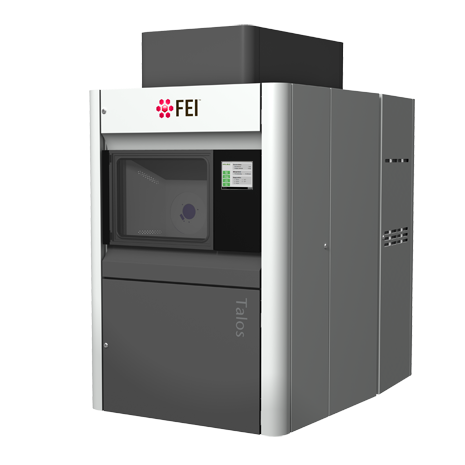 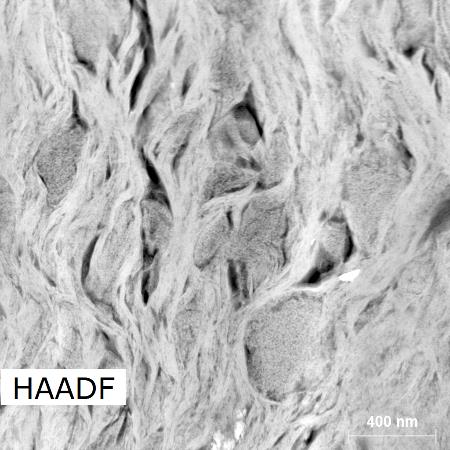 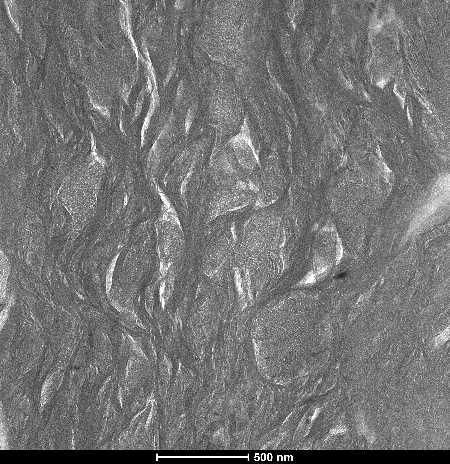 Electron Dispersive X-Ray 
Spectroscopy
Selected Area 
Electron Diffraction
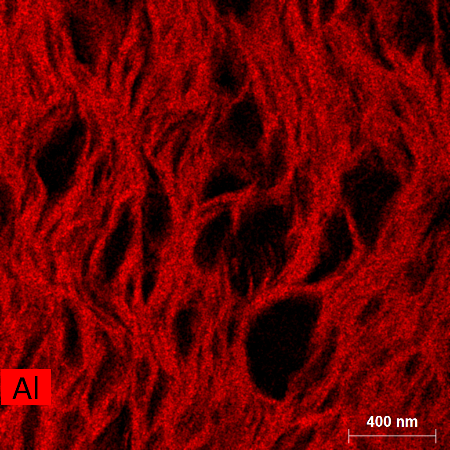 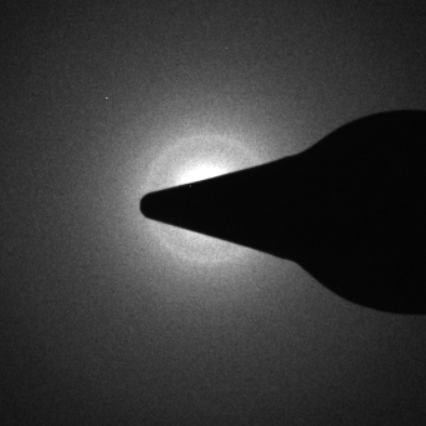 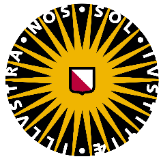 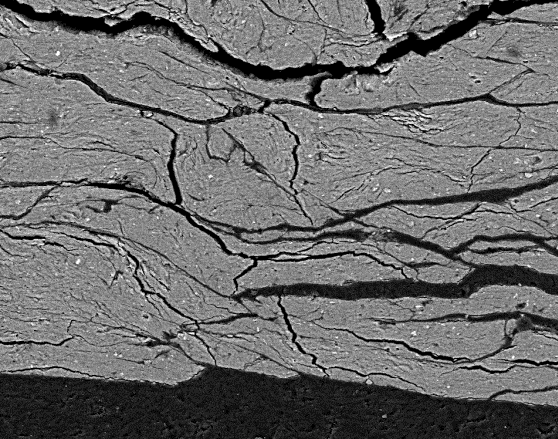 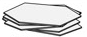 Microstructures: mm to nm scale
Oliver Plümper
Radial section: SEM – BSE image
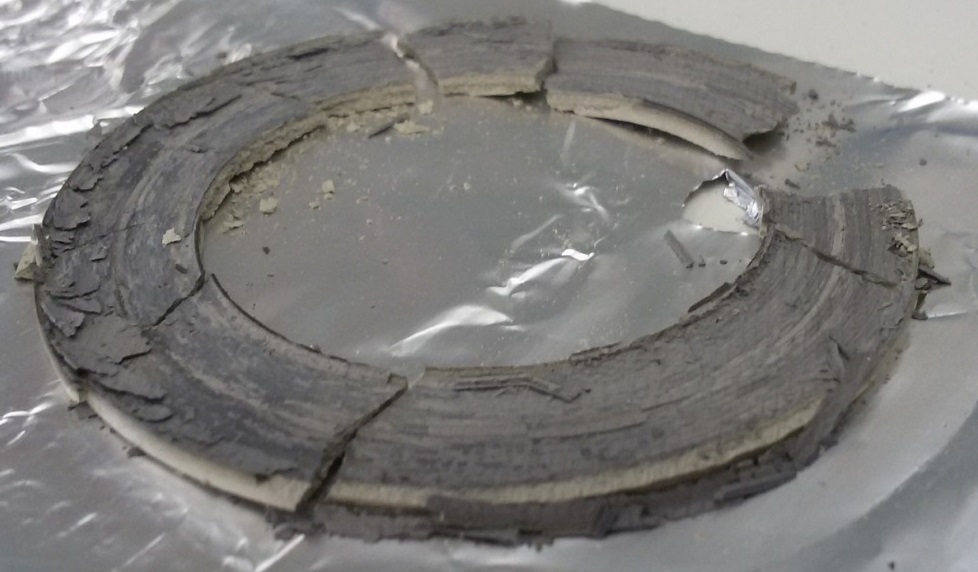 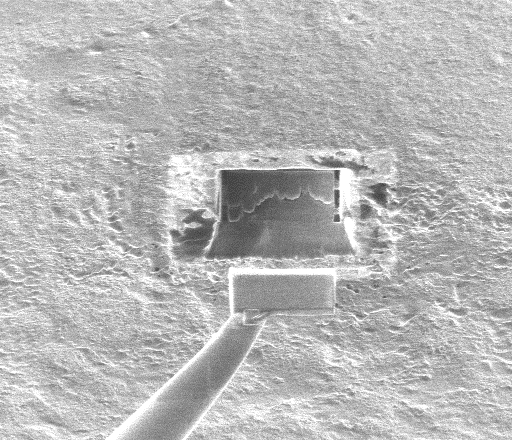 40 µm
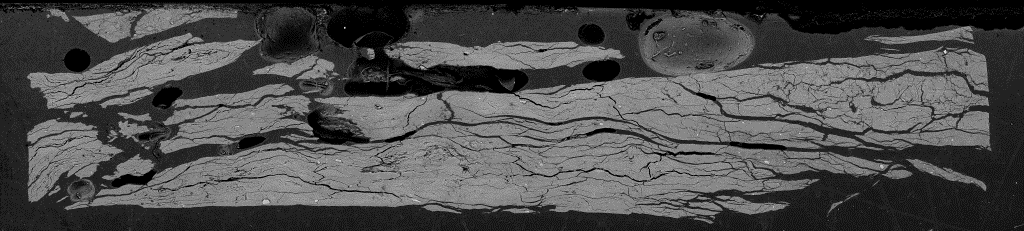 Focused Ion Beam - Ion image
10 mm
100  µm
Position of FIB sampling
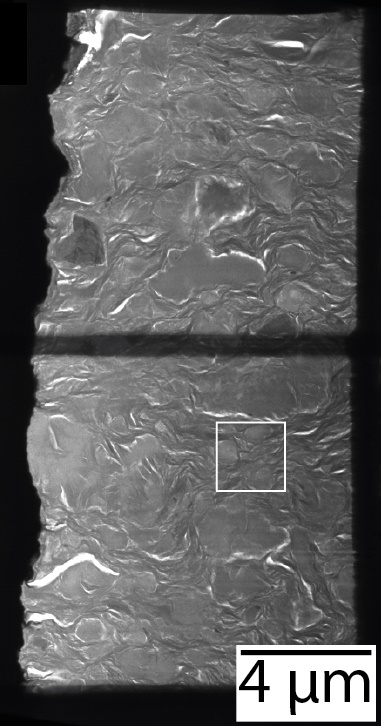 TEM - BF image
TEM - BF image
Radial section
1 mm
FIB cut
SEM - BSE image
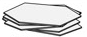 Friction coefficient and temperature
σn = 5 MPa; Displacement = 3 m; V=0.01, 0.1 and 1.3 m/s 
Tohoku-Oki: σn‘ = 7 MPa (Fulton et al., 2013); Maximum slip = 30 m
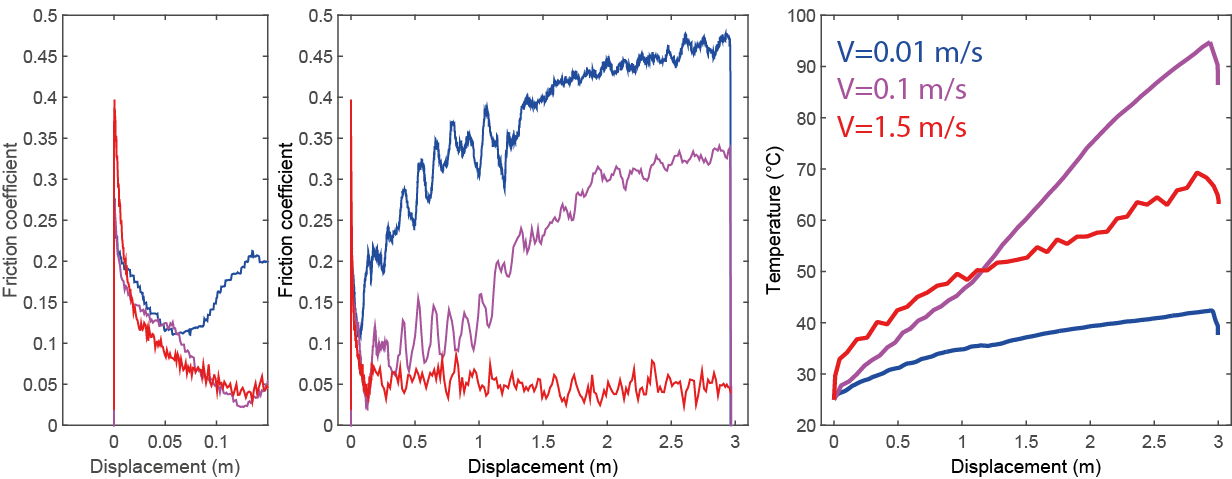 2
1
3
V=0.01 m/s
V=0.1 m/s
V=0.1 m/s
V=1.3 m/s
V=1.3 m/s
V=0.01 m/s
Short term (d<0.1 m): weakening independent of slip rate;
Long term (0.1<d<3 m): time dependent strengthening
Temperature rise by frictional heating is limited at T<100 °C. No melting, limited dehydration.
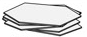 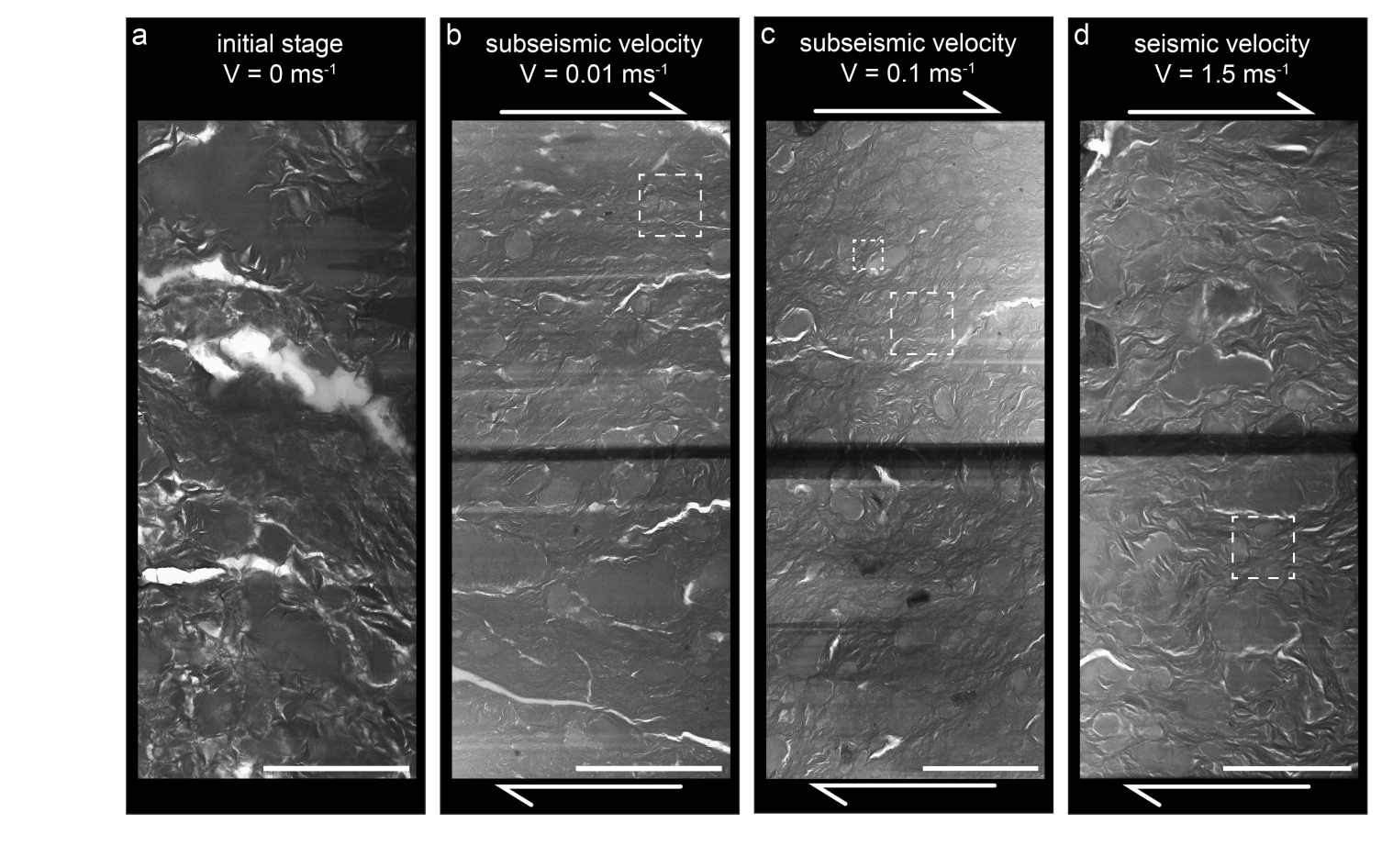 V = 1.3 ms-1
At the micrometer scale, a similar nano-foliation developed at all imposed slip rates (scale = 4 µm).
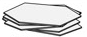 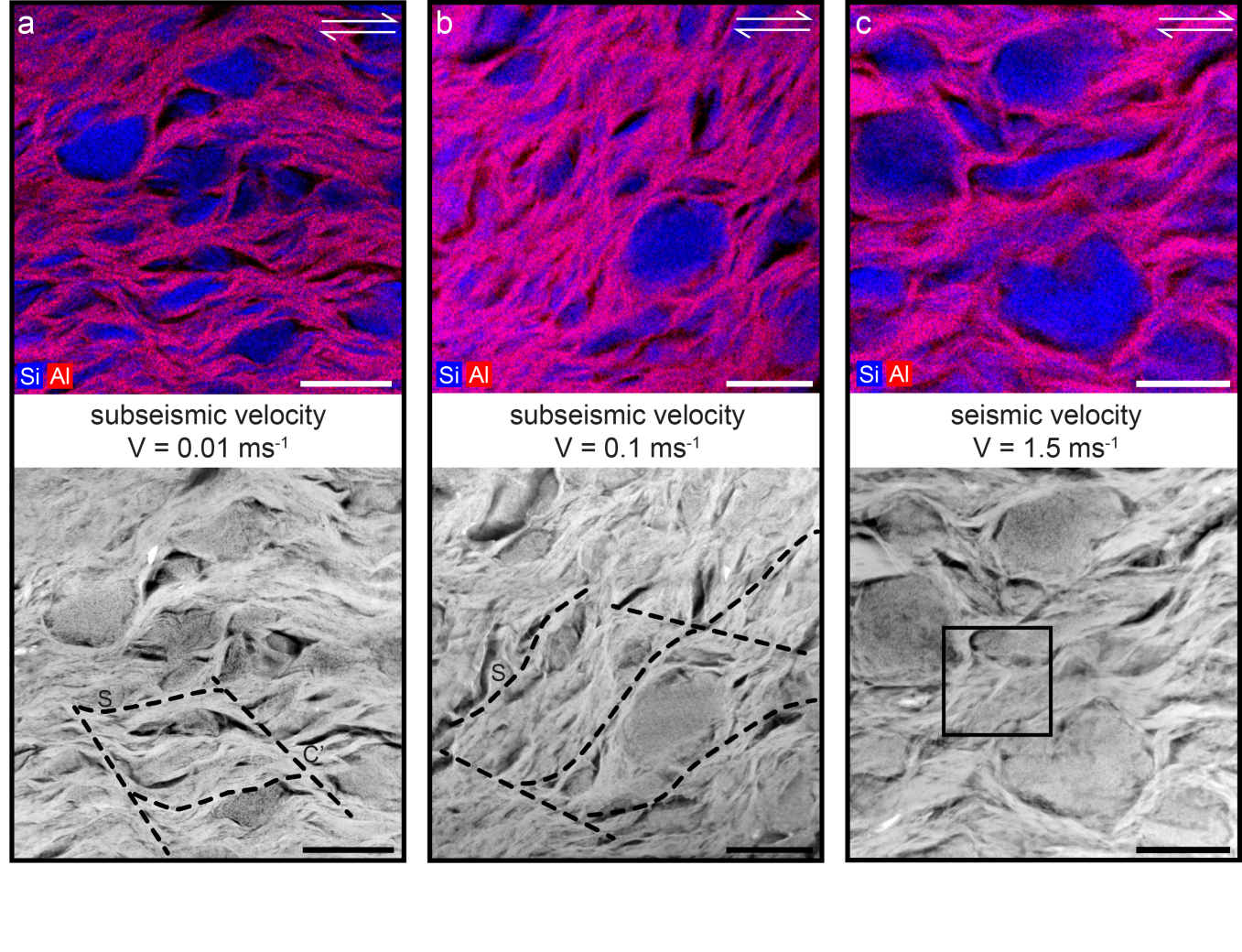 V = 1.3 ms-1
At the nanoscale, the nano-foliation is well developed, with clear S-C’ patterns, at V≤0.1 ms-1, while is anastomosing at V=1.5 ms-1 (scale = 400 nm).
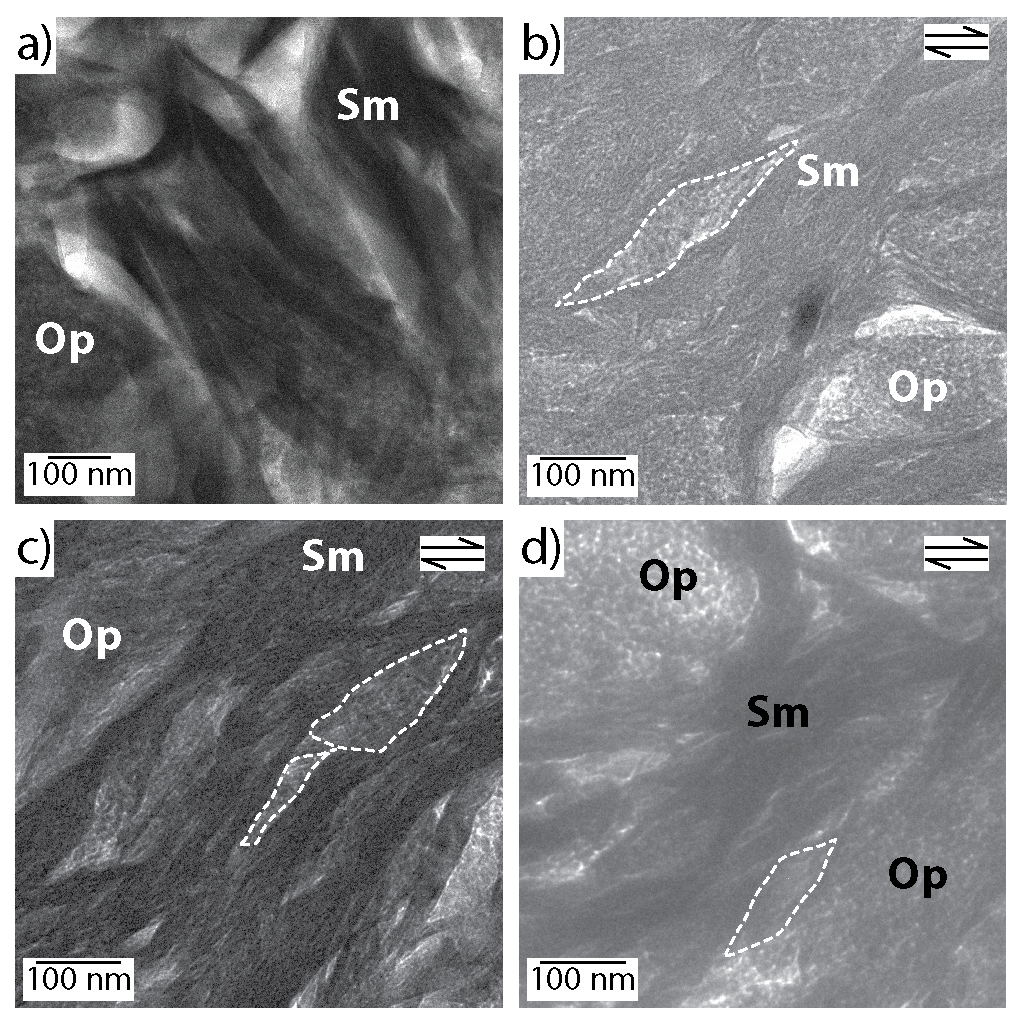 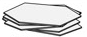 V=0 m/s
V=0.01 m/s
Tabular crystal (undeformed)
Sigmoidal crystal (deformed)
Progressive disappearence of crystal boundaries
V=0.1 m/s
V=1.3 m/s
Subrounded crystal (undeformed)
Angular crystal (deformed)
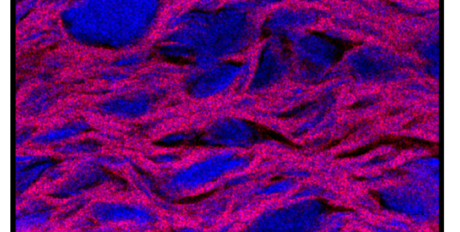 Nano-foliation at all V…
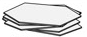 The smectite nano-foliation deforms by frictional sliding (FS). FS on hydrated interlayers accommodates intra-crystalline displacement and bending (sigmoidal shapes). FS on crystal boundaries accommodates inter-crystalline displacement thanks to water molecules bonded to smectite surfaces.
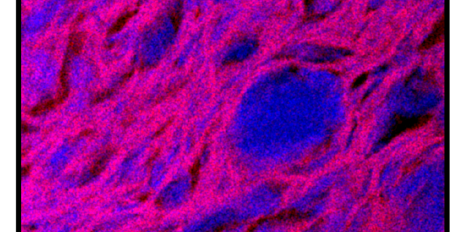 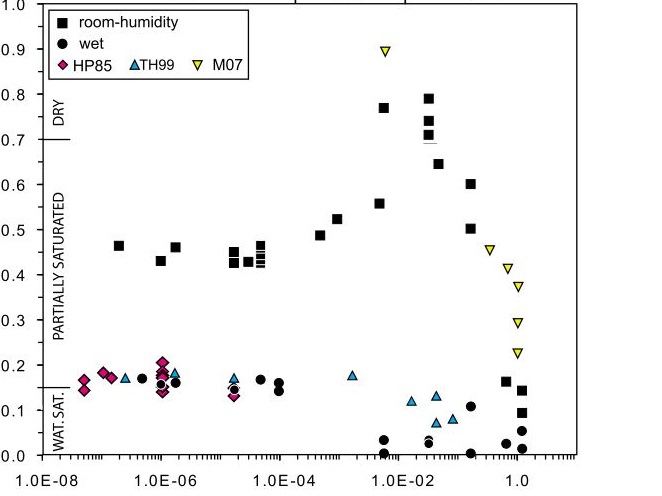 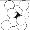 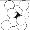 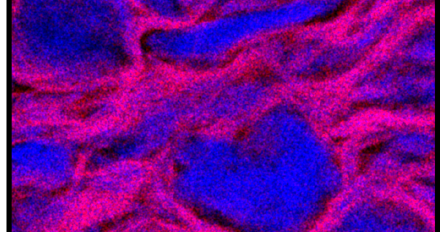 Apparent friction µ
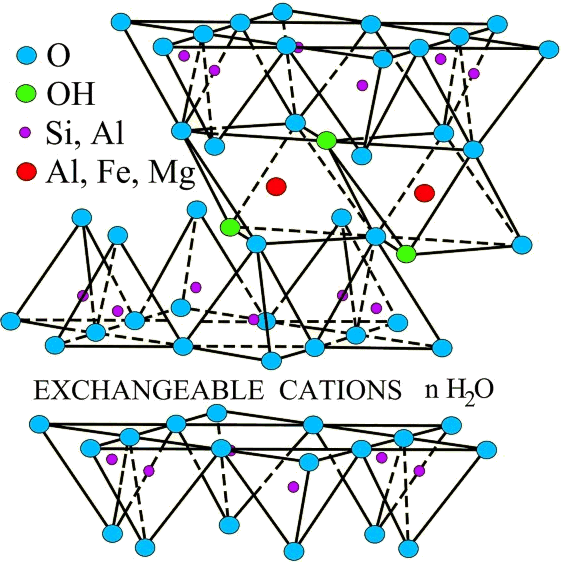 Velocity (m/s)
Ferri et al 2011
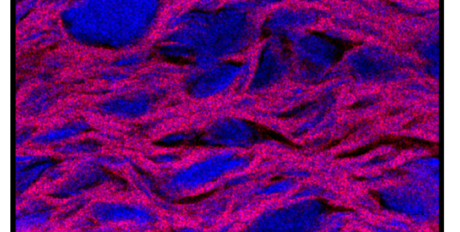 Nano-foliation at all V…
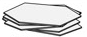 Deformation of Opal-CT grains is cataclastic (fracturing, see angular shapes, and rigid rotation of clasts). Modelling (not discussed here) suggests that pressure solution is reaction limited and cannot accommodate the experimental strain rates. Opal-CT grains interaction with smectites results in anastomosing fabric (kinking of smectite crystals) and development of porosity.
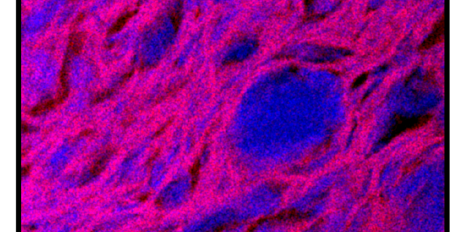 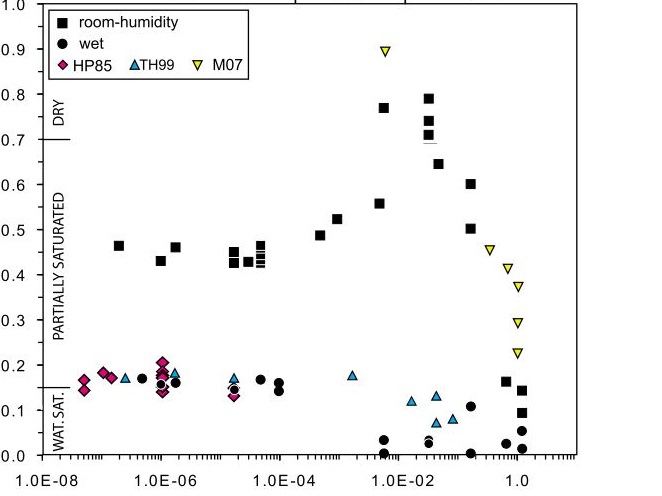 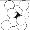 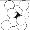 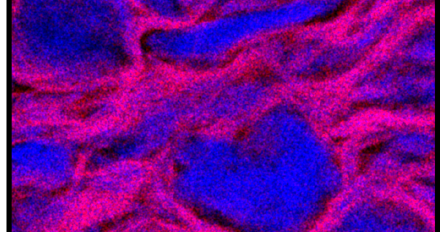 Apparent friction µ
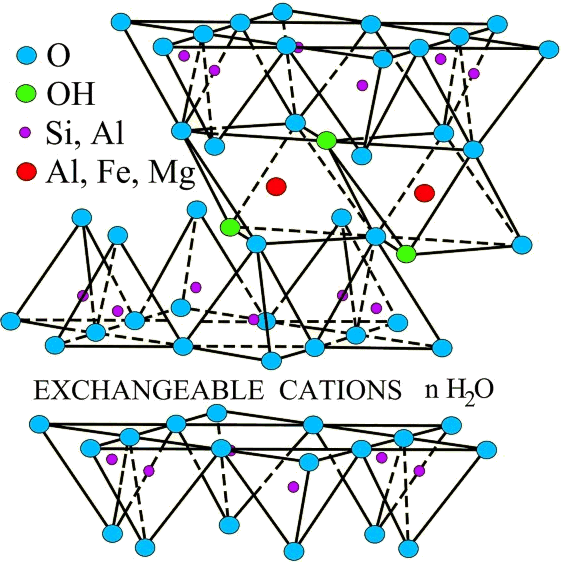 Velocity (m/s)
Ferri et al 2011
… but friction changes
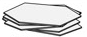 In the short term (d<0.1 m), undrained - saturated conditions favour inter- and intra-crystalline FS, development of nano-foliation and slip weakening.
In the long term (0.1<d<3 m), water drainage and partially-saturated conditions inhibits inter- and intra-crystalline FS and promotes strengthening.
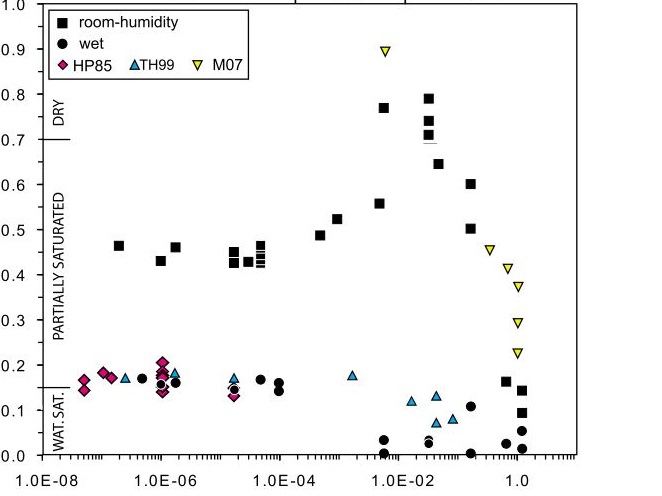 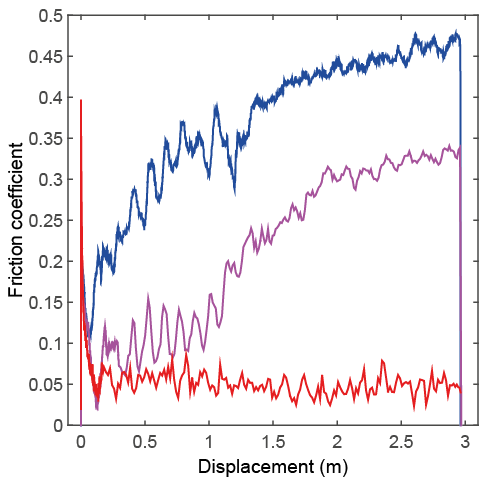 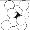 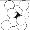 Apparent friction µ
Long term
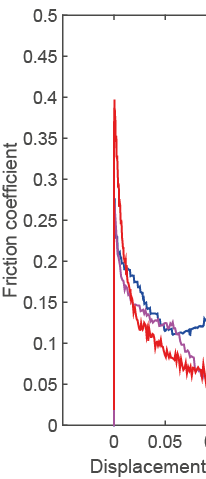 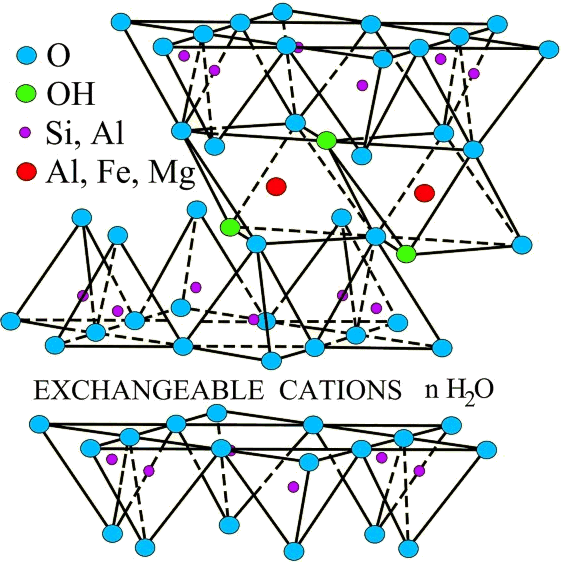 Velocity (m/s)
Ferri et al 2011
Short term
1D water diffusion
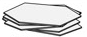 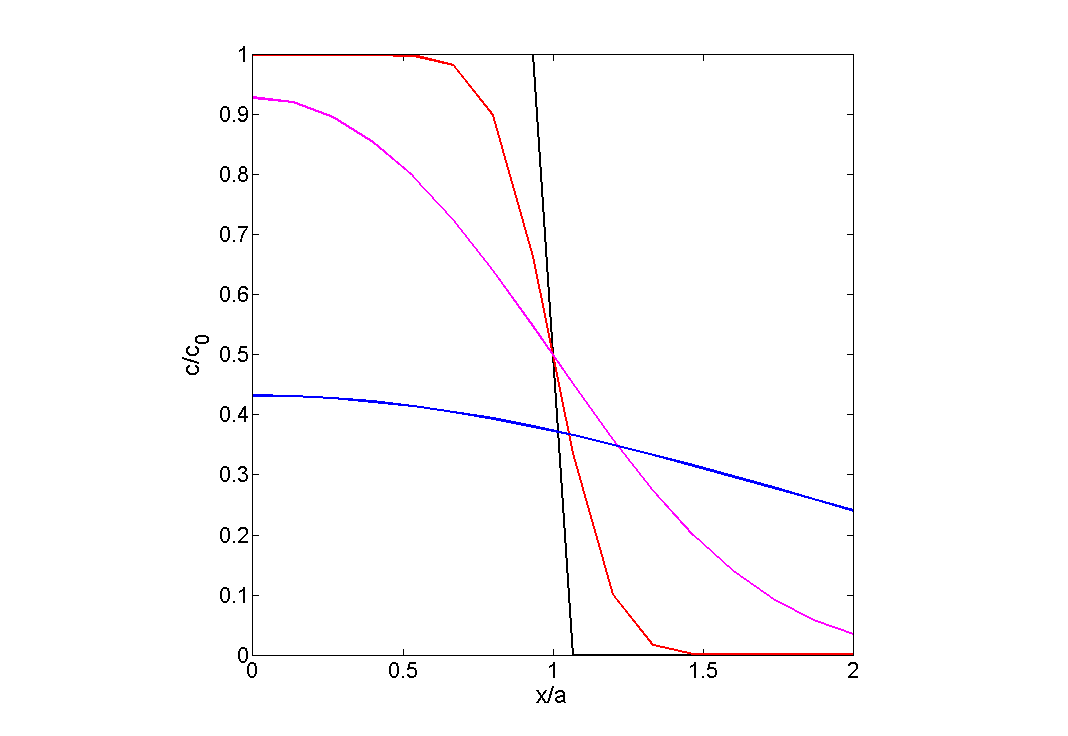 13 wt% H2O
Dp~3.45*10-9 m2/s 

1/100 of Dp in Gonzales Sanchez et al., 2008
5.5 wt% H2O
t=250 s; V=0.01 m/s
t=25 s; V=0.1 m/s
t=2 s; V=1.3 m/s
Gouge layer
With longer times, the whole gouge thickness becomes water-depleted
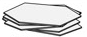 Time for drainage - strengthening V≤0.1m/s
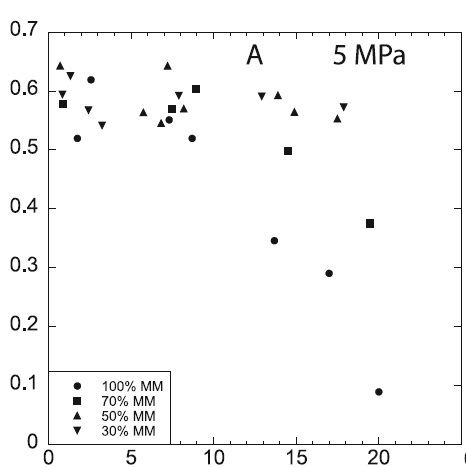 µ
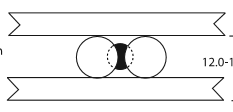 µ
LT
Partially saturated
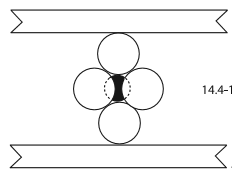 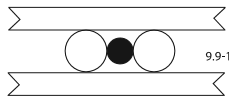 ST
d(m)
Long term
LOW V
THERE IS TIME
FOR WATER DIFFUSION:
WATER LOSS
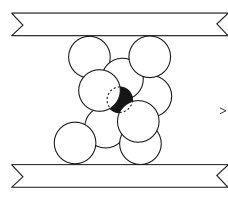 Short term
Saturated
Overpressured
Water wt.%
Modified after Ikari et al. 2007
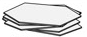 No time for drainage @ V=1.5m/s
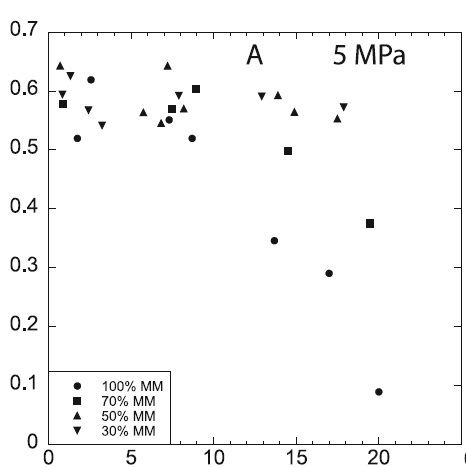 µ
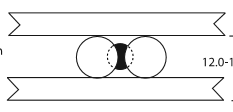 µ
LT
Partially saturated
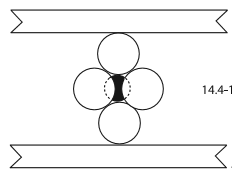 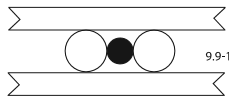 ST
d(m)
HIGH V
NO TIME
FOR WATER DIFFUSION:
WATER
PRESSURIZATION
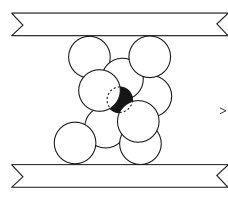 Short=long term
Saturated
Overpressured
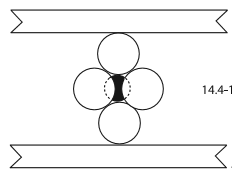 Water wt.%
Modified after Ikari et al. 2007
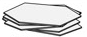 Seismologic implications: to slip or not to slip
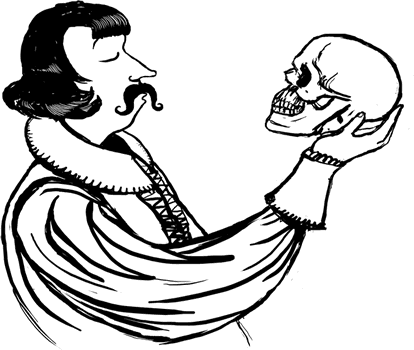 V≤0.1 m/s
V=1.3 m/s
Eg
τ
τ
Eg
Shear fracture energy Eg is dissipated in the rupture breakdown zone (Palmer and Rice, 1973; Wong, 1982; Faulkner et al., 2011). Larger Eg, more difficult is for a rupture to propagate. 
Smectite-rich fault rocks have small Eg, favouring seismic slip propagation. 
The Ehard additional energy sink is big and contributes to arrest of seismic slip. As Ehard is present only at V≤0.1 m/s, arrest of seismic slip has a strong, combined displacement and velocity dependence.
Ehard
Eheat
Eheat
d(m)
d(m)
Conclusions

Smectite-rich fault rocks host megathrust faults and control their tsunamigenic potential.

Development of smectite nano-foliation is the main dynamic weakening mechanism at all seismic slip rates.

Friction coefficient of the nano-foliation is controlled by smectite interlayer hydration evolution with time.
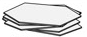 Position of FIB cuts
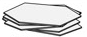 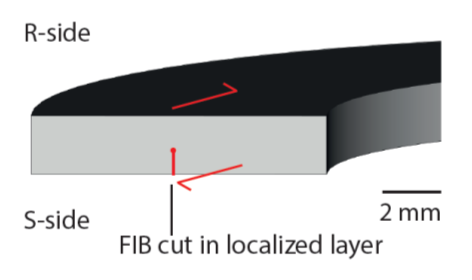 V=0.01 m/s
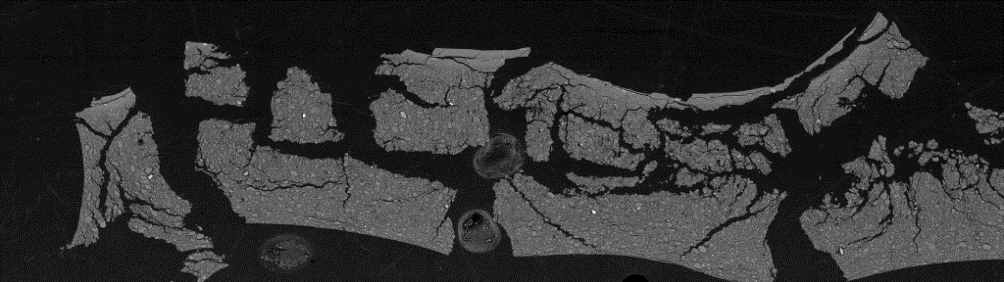 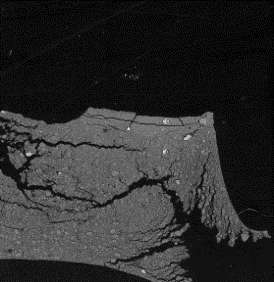 h=20 µm
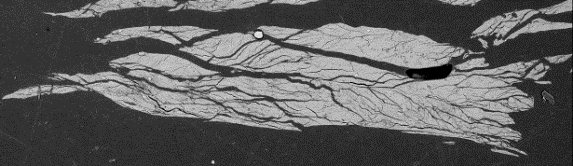 1 mm
V=0.1 m/s
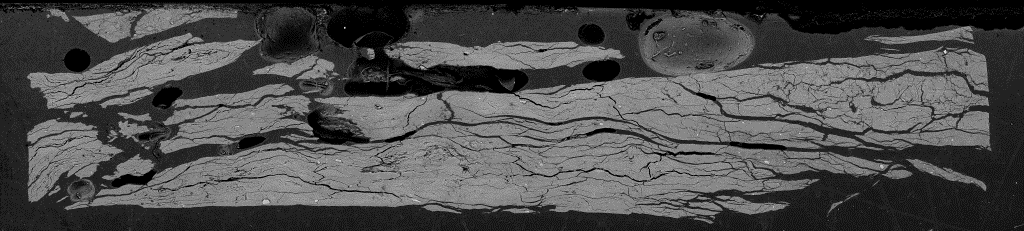 1 mm
V=1.3 m/s
1 mm
Position of FIB cuts
Microstructures – location of FIB cuts
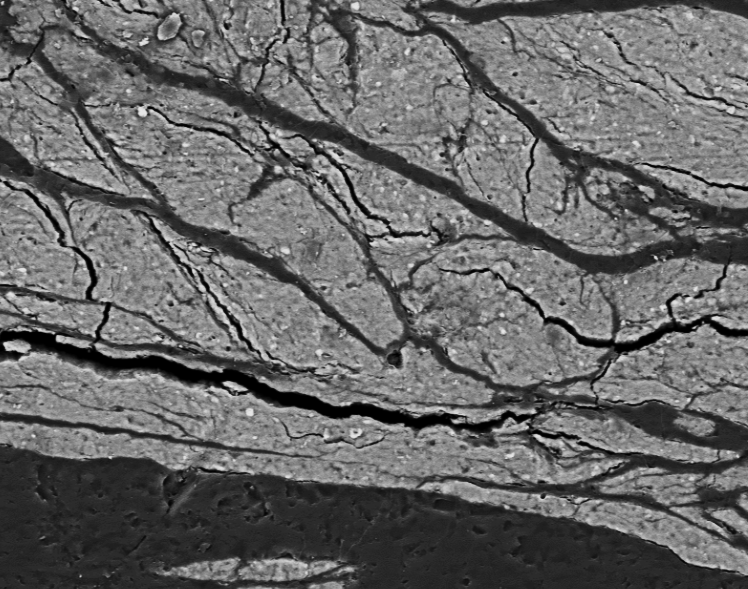 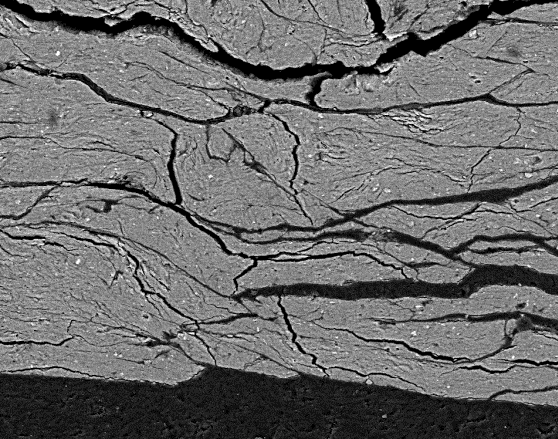 V=0.01 m/s
V=0.1 m/s
100  µm
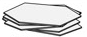 V=1.3 m/s
Starting material
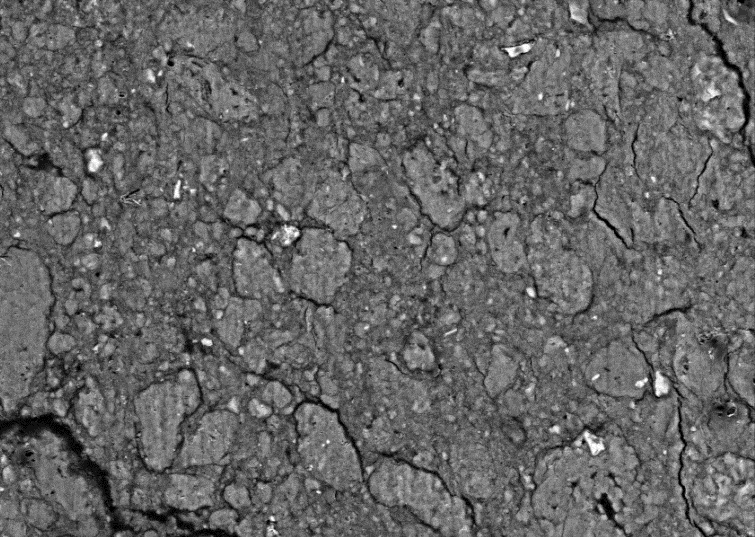 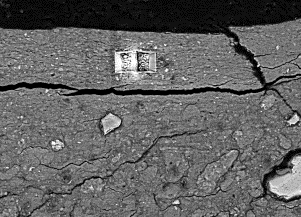 100  µm
100  µm
100  µm